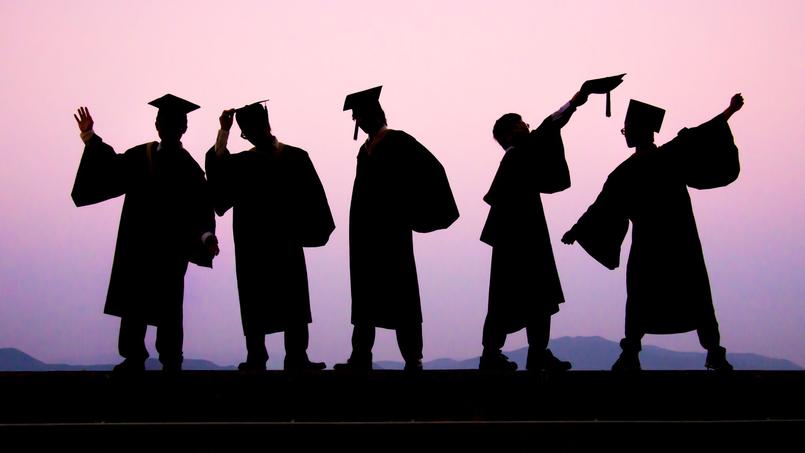 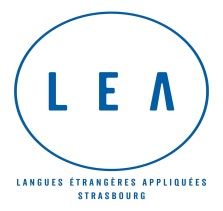 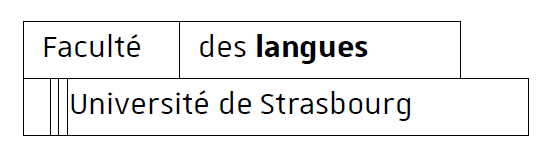 LEA STRASBOURG
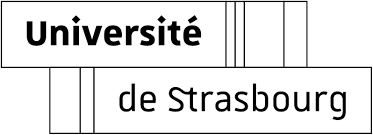 Licence LEA
Panorama des licences de la faculté des langues
1 langue principale  LLCER   
		Langues littératures et civilisations étrangères et régionales

2 langues principales  LEA
	Langues étrangères appliquées
	
3 langues d’une même aire culturelle  LI
	Langues et interculturalité
2
Licence LEA
1- La filière LEA
LEA : Langues étrangères appliquées
2 langues (ou 3)
+
sujets économiques, politiques, sociaux et culturels du monde contemporain
+
stage obligatoire (3e année)
3
Parcours LEA en présentiel
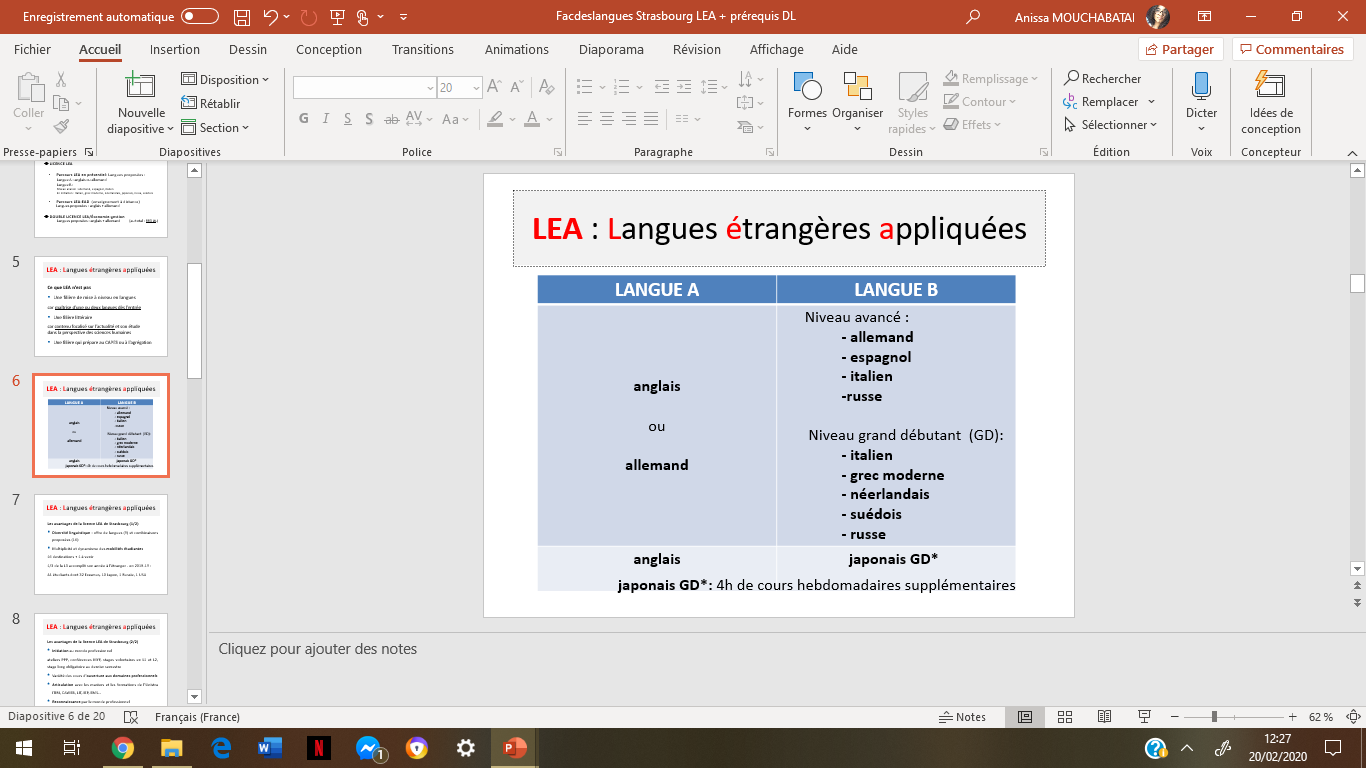 4
Les prérequis
en français, langue de travail : C1
en anglais et en allemand (LV1 ou LV2 au lycée) : B2+
en espagnol (LV1, LV2 ou LV3 au lycée) : B1+
en italien 
	- si LV1, LV2 ou LV3 au lycée : B1   
	- si pris en grand débutant : sans prérequis
en russe :
	- avancé : B1
	- grand débutant : sans prérequis
Le grec moderne, le japonais, le néerlandais et le suédois : proposés uniquement en grand débutant donc sans prérequis
5
Le contenu de la licence
UE1 (Unité d’Enseignement): le français (résumé, culture des langues, argumentation, phonétique)
UE2: polyvalence, des matières d’application à visée professionnalisante (commerce international, droit, économie, gestion, institutions européennes)
UE3/4: 2 langues vivantes dites « majeures » (oral, écrit, civilisation, presse, grammaire)  
UE5: option (éventuellement une 3ème langue + un large éventail dans plusieurs départements)
6
Les avantages de la licence LEA de Strasbourg
 Diversité linguistique : 
offre de langues (9) et combinaisons proposées (16)

 Multiplicité et dynamisme des mobilités étudiantes :
Nombreuses destinations dans le monde : Europe, Japon, USA, Canada, Australie… 
1/3 de la L3 accomplit son année à l’étranger

Stage de minimum 6 semaines en L3 : 
En accord avec le projet d'études/professionnel 
En cohérence avec la formation
Utilisation pratique des langues de travail de l’étudiant
7
Les avantages de la licence LEA de Strasbourg
 Ouverture au monde professionnel :
ateliers PPP, conférences MYF, option CUEJ, FLE, stages volontaires en L1 et L2, stage long obligatoire au dernier semestre

Variété des cours :
d’ouverture aux domaines professionnels

Articulation avec les masters et les formations de l’Unistra : 
Relation Internationales, Traduction (ITIRI), Communication multimédia et multilingue (CAWEB), Technologie des langues (TDL), Sciences politiques (IEP), EMS…

 Reconnaissance par le monde professionnel
8
Focus LEA
Programme Focus-LEA d’activités culturelles (16 projets dont 8 encadrés par une convention de stage et reconnus dans le cursus de l’étudiant si c’est son choix)
 
Radio, création radiophonique, magazine culturel, traduction, engagement humanitaire, concert, vidéo, jury littéraire, concours d’éloquence, théâtre…
http://focus-lea.unistra.fr/projets/

Véritable tremplin de professionnalisation, ce dispositif central de la Licence - accessible en UE d’option - met en scène de véritables gestions de projets.
9
Présentation L3 LLCER hors LIC – Ressources stage - emploi
Ce que LEA n’est pas
 Une filière de mise à niveau en langues
car maîtrise d’une ou deux langues dès l’entrée

 Une filière littéraire
car contenu focalisé sur l’actualité et son étude
dans la perspective des sciences humaines

 Une filière qui prépare au CAPES ou à l’agrégation
10
Les débouchés professionnels après LEA
Des possibilités d’emplois directement après la licence LEA

assistant administratif bilingue
agent de tourisme
chargé d’organisation de congrès et de séminaires
assistant technique
conseiller clientèle
assistant chef de projets …
11
Les poursuites d’études
L’entrée en Master se fait sur dossier                
Traduction et interprétation (ITIRI…)
Langues et nouvelles technologies (CAWEB, TDL)
Relations internationales (ITIRI…)
MEEF (vers métiers de l’enseignement du 1er degré) …
Recherche (plurilinguisme et interculturalité)
Il est possible d’intégrer une école d’enseignement supérieur sur concours
commerce (EMS…)       
NB Un entraînement à l’épreuve reine de la synthèse de documents est programmé au semestre 6 dans le cadre du module obligatoire "Ecrits professionnels".
journalisme (CUEJ…)    
NB Un module d’initiation au journalisme et de préparation aux concours des écoles de journalisme est proposé comme option.
12
Les débouchés après une poursuite d’étude
Secteurs d’activités
Communication/médiation linguistique
Traduction et interprétation
Métiers de l’édition, journalisme
Tourisme
Organisation événementielle/ métiers de la culture
Commerce international
Humanitaire
Langues et informatique
Relations internationales
Formation/ enseignement …
13
Exemple de métiers
Traducteur en entreprise, interprète de liaison
Chargé de missions en relations internationales
Chargé de missions en affaires européennes
Chargé de missions en marketing
Attaché de presse
Enseignant (surtout 1° degré) / formateur en langues
Concepteur de sites web multilingues
Chef de projet multimédia
Spécialiste du renseignement …
14
Ils étaient en LEA…
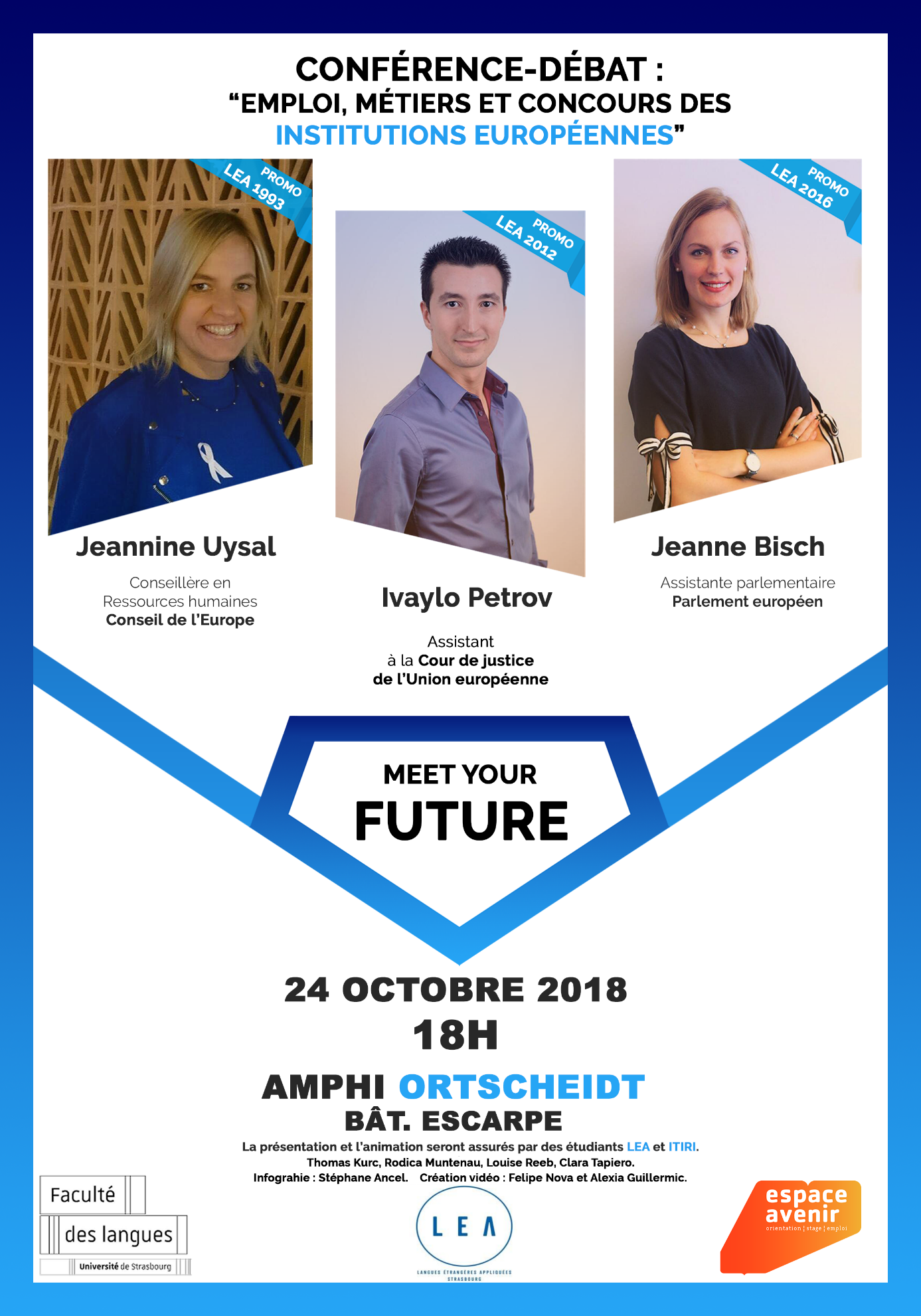 15
Les étudiants attendu….
Les étudiants "attendus" 
TOUS, quelle que soit la filière d’origine, (ES, L, S, Techno, Pro, étrangers) du moment qu’ils présentent ce profil :
une véritable motivation, une passion, un projet professionnel en lien avec la formation LEA
avoir une aptitude et un intérêt avéré pour les questions politiques, économiques et sociales qui sont d’actualité.
un niveau en français, en anglais et éventuellement dans une autre langue étrangère qui leur permette de répondre aux prérequis
16
Arrivé à l’Université
Accueil
Page du site département LEA dédiée à l’accueil
https://langues.unistra.fr/formations/licences/licence-langues-etrangeres-appliquees-lea/langues-etrangeres-appliquees/
Semaine d’intégration
     Réunions d’information
     Encadrement par étudiants vacataires de L2 et L3
     Parrainage volontaire de L2 et L3 (animé par l’Amicale LEA)
Accompagnement des étudiants "oui si" 
Cours de méthodologie
Cours de langues
17
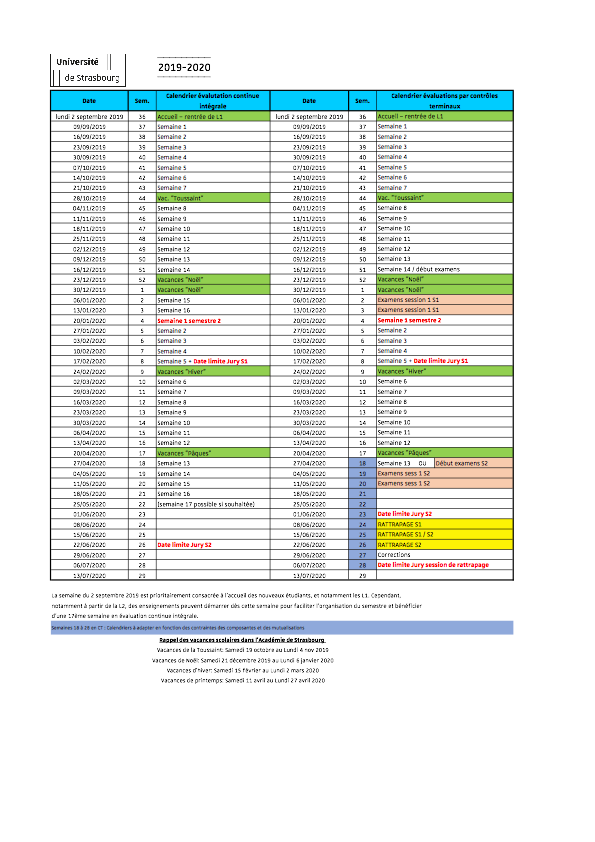 Il permet de connaître les semaines d’examens, de vacances, etc..
https://www.unistra.fr/index.php?id=27249
18
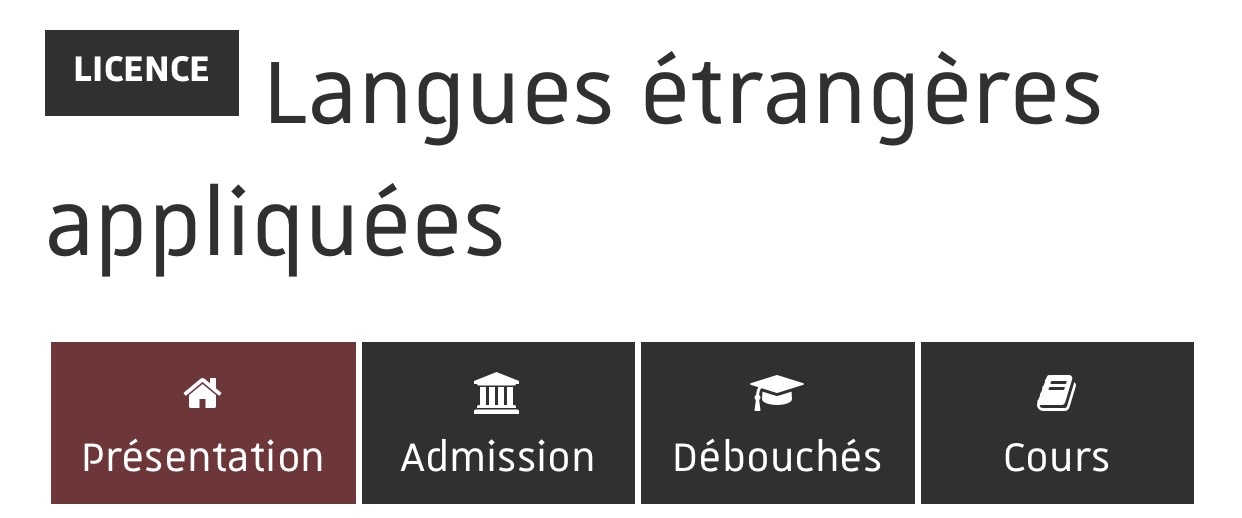 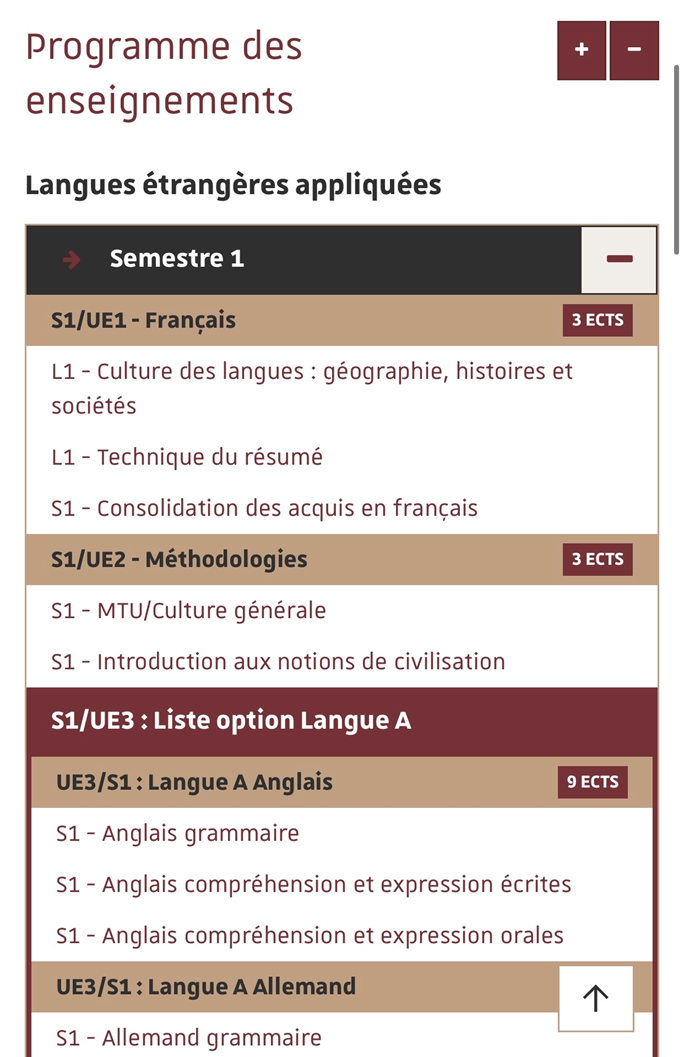 Descriptif des cours, nombre d’heures, compétences visées + contacts utiles - disponible sur le site de la faculté des langues:
http://www.unistra.fr/index.php?id=27885&tx_unistrarof_pi1%5Brof-program%5D=ME88&cHash=f3e8818d7d4b19f8651879388c2aa2c5#data-rof-tab-presentation
19
Bourse : informations pratiques
Verifier votre droit à l’obtention d’une bourse* pour financer vos études, avec le « simulateur de bourse » du Crous.



https://simulateur.lescrous.fr


Attention*: des absences injustifiées pourront mener à l’arrêt de la bourse + son remboursement
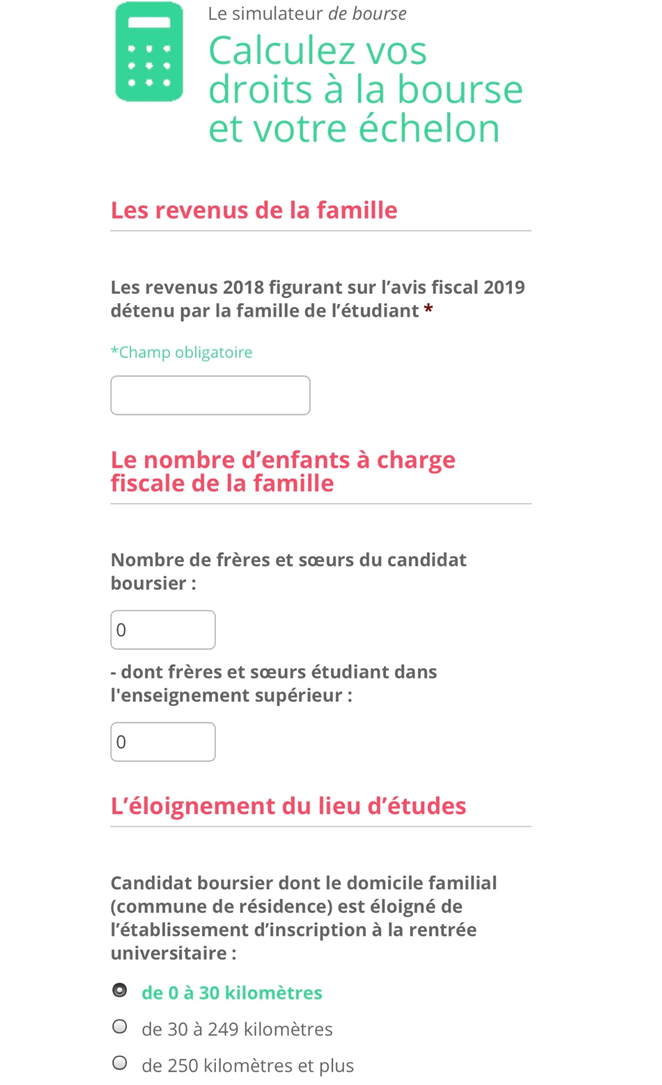 20
L’Amicale LEA
Accompagnement des L1 grâce à un dispositif de parrainage
Proposition d’action pour les étudiants (Sweat-shirt, accompagnement Missions Professionnelles, collaboration avec ESN…) 
Avantages grâce à la carte d’adhérents 
Organisation de soirées étudiantes
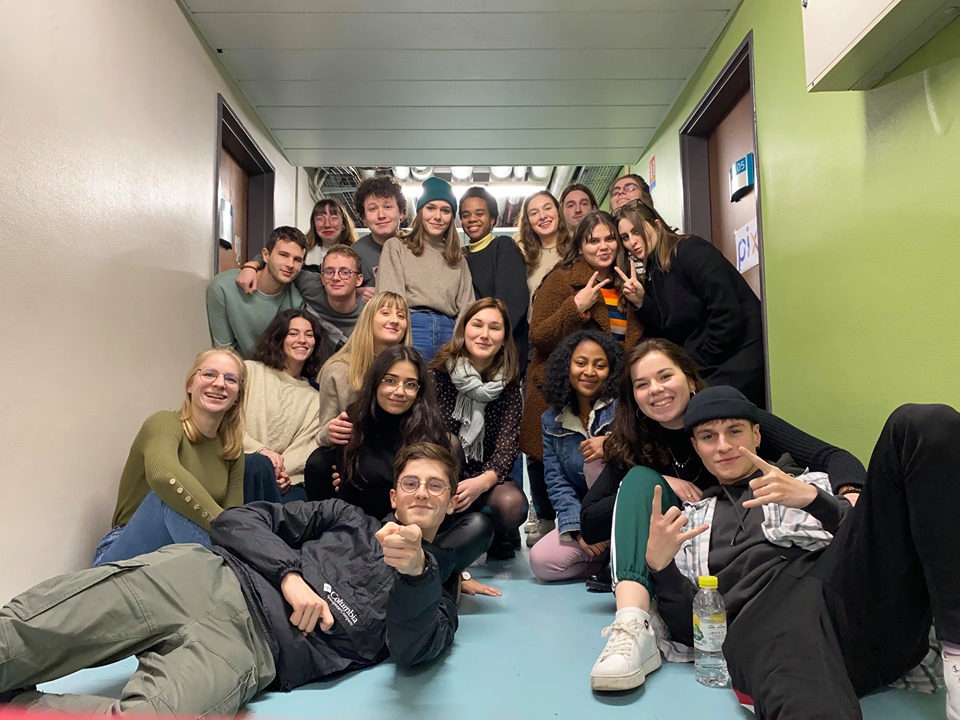 21
Les Ambassadeurs LEA
Ils sont 5 et sont la vitrine de la Licence LEA. Ils collaborent avec les membres des autres ateliers du dispositif Focus LEA pour un meilleur rayonnement du département et une meilleure diffusion de l’information.

N’hésitez pas à les contacter pour d’éventuelles questions : 
 


Facebook : Ambassadeurs LEA

Mail : ambassadeurlea@hotmail.com
22